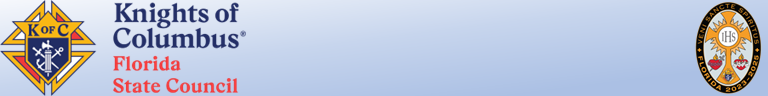 Knights of Columbus Florida State Council
2024 Florida State Council Convention
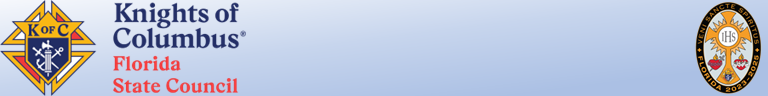 Florida K of C Charities, IncProgram Chairman
Citizens With Disabilities			John Gearon
Disaster Relief				John Shelton
Helping Life
Memorial & Healing Cards			Ed Smith
Mobile Disabilities				Michael Costanza
Special Olympics				Chris Berens
Ultrasound Initiative				Jason O’Neil
Vocations
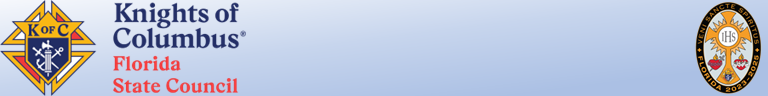 Citizens With Disabilities
Division 1
First Place
 
All Saints
 
Council No. 9916
 
Andre Milot
 
Grand Knight
Division 1
Third Place

Our Lady of The Springs
 
Council No. 16236
 
Robert Salvano
 
Grand Knight
Division 1
Second Place

St. Thomas Becket
 
Council No. 16236
 
Donald Collins
 
Grand Knight
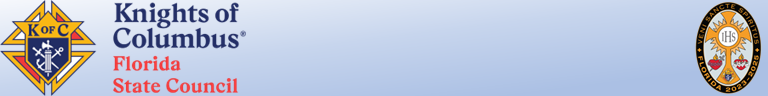 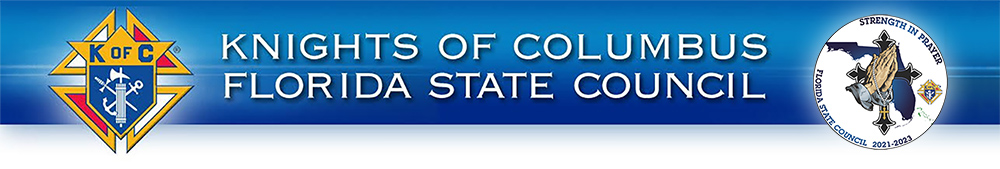 Citizens With Disabilities
Division 2
Third Place

Saint Joseph
 
Council No. 2505
 
Mark Sagen


Grand Knight
Division 2
First Place

Saint Finbarr
 
Council No. 14203
 
Roger Bonaccorsi
 
Grand Knight
Division 2
Second Place

Our Lady Queen of Martyrs
 
Council No. 13639
 
John Thielen
 
Grand Knight
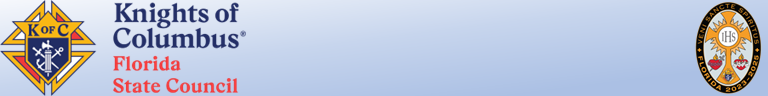 Citizens With Disabilities
Division 3
Third Place
 
Bishop Verot
 
Council No. 5845
 
Michael Fischer
 
Grand Knight
Division 3
First Place

Our Lady of Light
 
Council No. 10498
 
Felix De Los Santos
 
Grand Knight
Division 3
Second Place

Mother of Perpetual Help
 
Council No. 5629
 
William Wetzel
 
Grand Knight
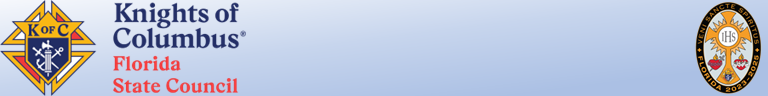 Disaster Relief
First Place

Fort Lauderdale
 
Council No. 3080
 
Austin Scott
 
Grand Knight
First Place

Christ the King
 
Council No. 12165
 
James Tapley
 
Grand Knight
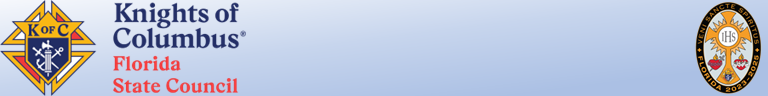 Disaster Relief
Second Place

Our Lady of Hope
 
Council No. 8086
 
Roger Packard lll
 
Grand Knight
Third Place

Christ Our Redeemer
 
Council No. 13527
 
Stephen Wolfrom
 
Grand Knight
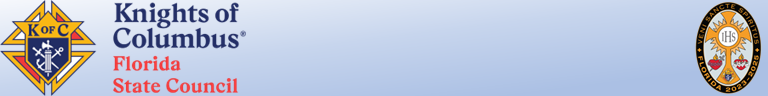 Helping Life
Division 1
Second Place

Blessed Antonio Rosmini
 
Council No. 14278
 
Robert McElhatten 
 
Grand Knight
Division 1
First Place

Father Stanley S. Kromer O’Carm
 
Council No. 11553
 
Thomas Salveggio
 
Grand Knight
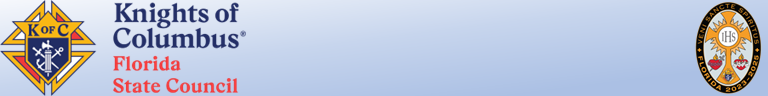 Helping Life
Division 2
Third Place
 
Resurrection
 
Council No. 11189
 
Scott Kilwein
 
Grand Knight
Division 2
First Place

Blessed Trinity
 
Council No. 17182
 
James Huskins
 
Grand Knight
Division 2
Second Place

Our Lady Queen of Peace
 
Council No. 11680
 
William Shustowski, Jr.
 
Grand Knight
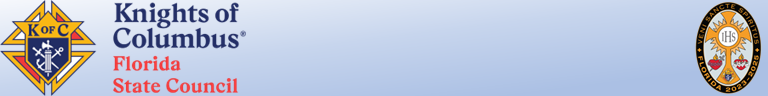 Helping Life
Division 3
First Place

Father Joseph M. Baker
 
Council No. 3599
 
Andrew D. Howard
 
Grand Knight
Division 3
Third Place
 
Pensacola
 
Council No. 778
 
Samuel Ridder
 
Grand Knight
Division 3
Second Place

Saint Maximillian Kolbe
 
Council No. 11483
 
Thomas Reichert
 
Grand Knight
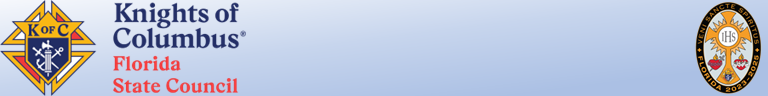 Memorial Cards
Division 1
First Place
Our Lady of the Springs
 
Council No. 16886
 
Robert Salvano
 
Grand Knight
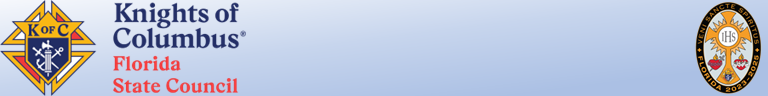 Memorial Cards
Division 2
Second Place

St. Thomas
 
Council No. 15154
 
Joseph Mcevoy
Division 2
Third Place

Father Michael J. Finnegan
 
Council No. 14456
 
John Langan
Division 2
Second Place

Father Cornelius C. Dougherty
 
Council No. 10572
 
Ronald Burckhard
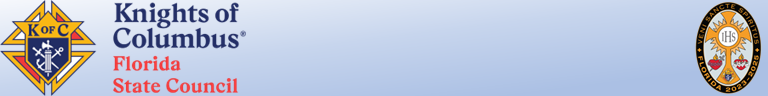 Memorial Cards
Division 3
Third Place
John A. Hill
 
Council No. 4955
 
Ralph Amato
 
Grand Knight
Division 3
First Place
Monsignor Kevin S. Mullen
 
Council No. 12956
 
David Weidner
 
Grand Knight
Division 3
Second Place
Ponce DeLeon
 
Council No. 8074
 
Michael Fox
 
Grand Knight
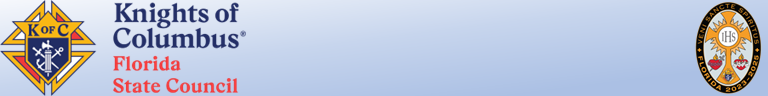 Vocations
First Place
St. Agnes
 
Council No. 14202
 
Russ Scott
 
Grand Knight
Third Place
Pensacola
 
Council No. 778
 
Samuel Ridder
 
Grand Knight
Second Place
St. Stephen
 
Council No. 14084
 
Carl Alerta
 
Grand Knight
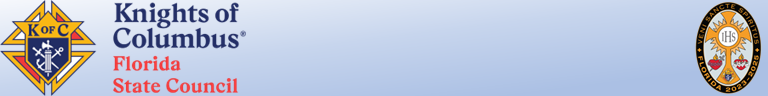 General Charities
First Place
St. Agnes
 
Council No. 14202
 
Russ Scott
 
Grand Knight
Third Place
Our Lady of Light
 
Council No. 10498
 
Felix De Los Santos
 
Grand Knight
Second Place
Our Lady of Hope
 
Council No. 8086
 
Roger Packard
 
Grand Knight
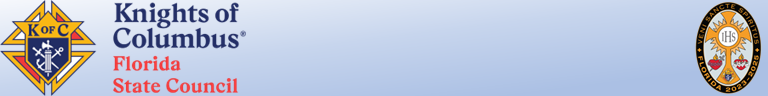 Ultrasound Platinum
St. Agnes Council # 14202
 
William Keating– Life Director
Russ Scott– Grand Knight
 
Ultrasound Machine Recipient
Community Pregnancy Center
Naples, Florida
 
$205,000
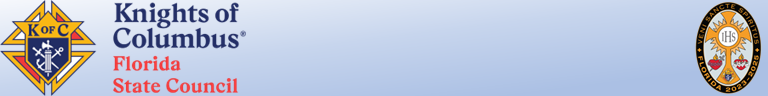 Ultrasound Gold
Notre Dame Council # 10514
 
John Pulick– Life Director
Bob Conochalla – Grand Knight
 
Ultrasound Machine Recipient
A Women’s Answer Pregnancy Center
Gainesville, Florida
 
$26,125
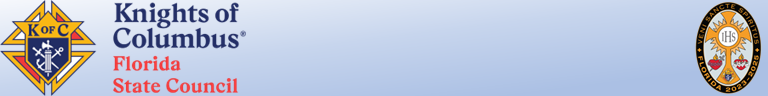 Ultrasound Silver
Orange Park Council # 7399
 
Joseph Crawford– Life Director
Louis Manz– Grand Knight
 
Ultrasound Machine Recipient
Women’s Help Center
Jacksonville, Florida
 
$19,140.50
Our Lady Queen of Martyrs Council # 13639
 
Christopher Maffettone – Life Director
John Thielen – Grand Knight
 
Ultrasound Machine Recipient
Community Pregnancy Center
Naples, Florida
 
$18,500
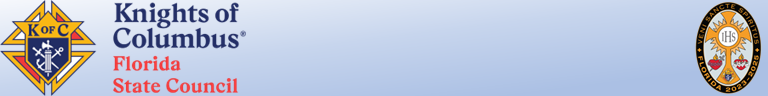 Ultrasound Bronze
Father Richard Lyons Council # 5357
 
John Rotolo– Life Director
John Rotolo– Grand Knight
 
Ultrasound Machine Recipient
The Pregnancy Center
Sanford, Florida
 
$13,377.50
Cypress Gardens Council # 7091
 
Frank Nicsinger – Life Director
John Tardif – Grand Knight
 
Ultrasound Machine Recipient
Life Choice Pregnancy Center
Panama City, Florida
 
$11,450
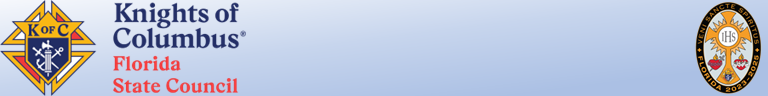 Ultrasound Bronze
Father Brandon Heaslip Council # 11850
 
Kenneth Burkemper– Life Director
Tom Fagan– Grand Knight
 
Ultrasound Machine Recipient
Pregnancy Resource Center
Panama City, Florida
 
$8,400
St. Rita Council # 17689
 
Mark Stay– Life Director
Mark Stay– Grand Knight
 
Ultrasound Machine Recipient
Pregnancy Resource Center
Panama City, Florida
 
$8,000
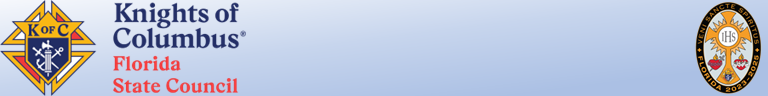 Ultrasound Bronze
Father Joseph M. Baker Council # 3599
 
Andrew Howard – Life Director
Andrew Howard – Grand Knight
 
Ultrasound Machine Recipient
Pregnancy Resource Center
Panama City, Florida
 
$5,000